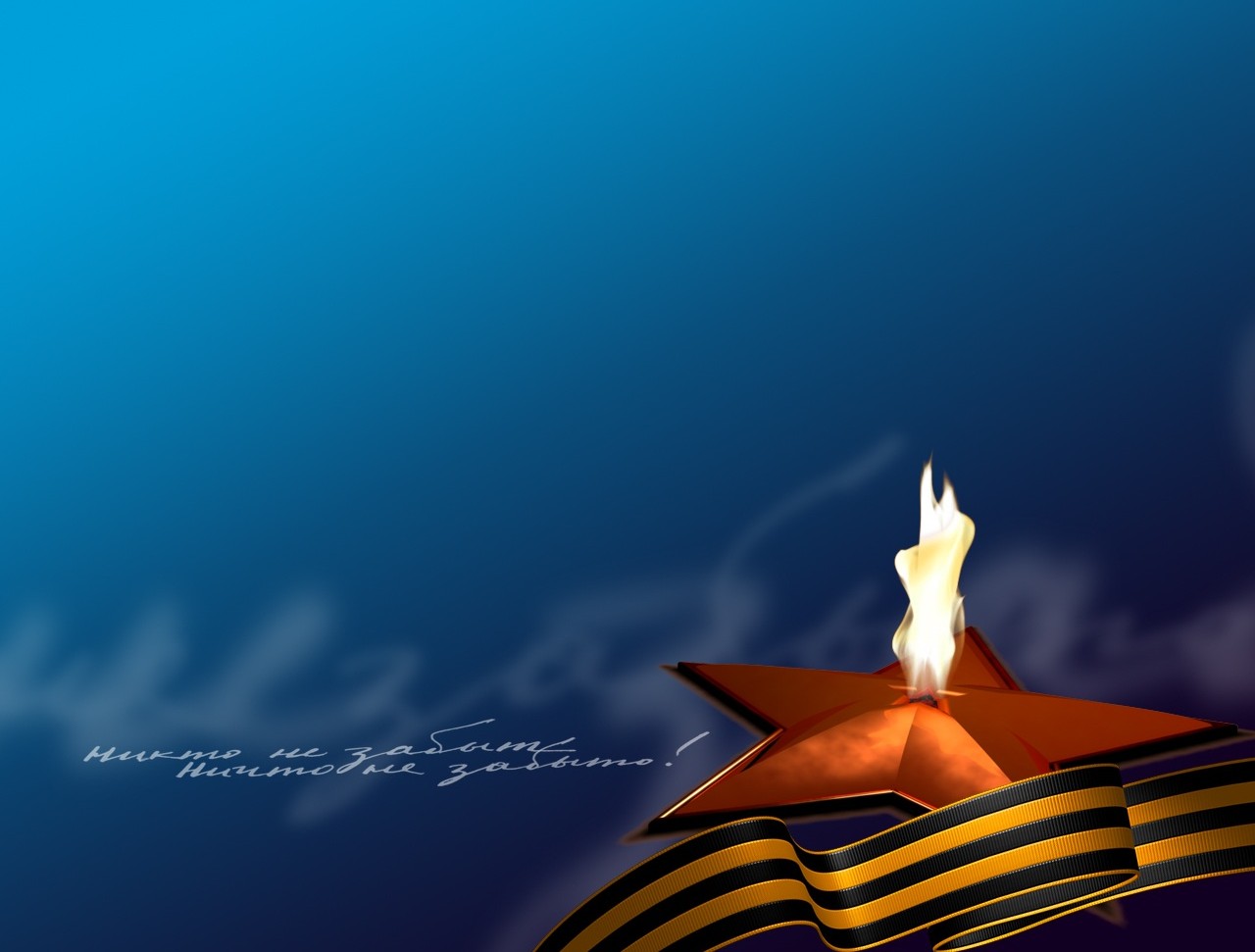 МБОУ «Жиганская средняя общеобразовательная школа»
Научно-практическая конференция «Во имя жизни на земле»
ИСТОРИЯ НАШЕГО ДЕДУШКИ
Выполнили: Чахов Вадим 10 «В» класс 
и Чахов Софрон 7 «Б» класс
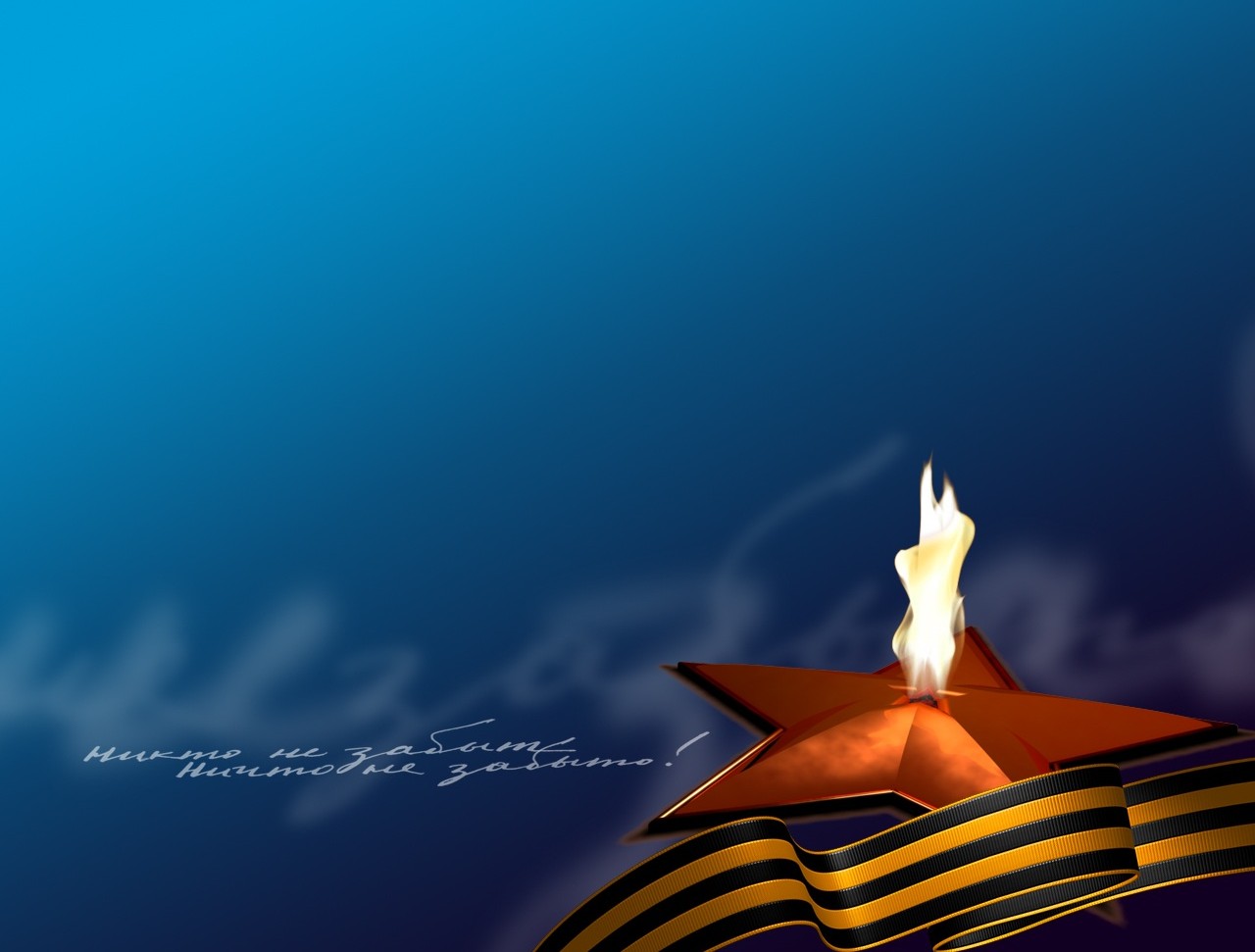 Наш дедушка Яковлев Василий Васильевич
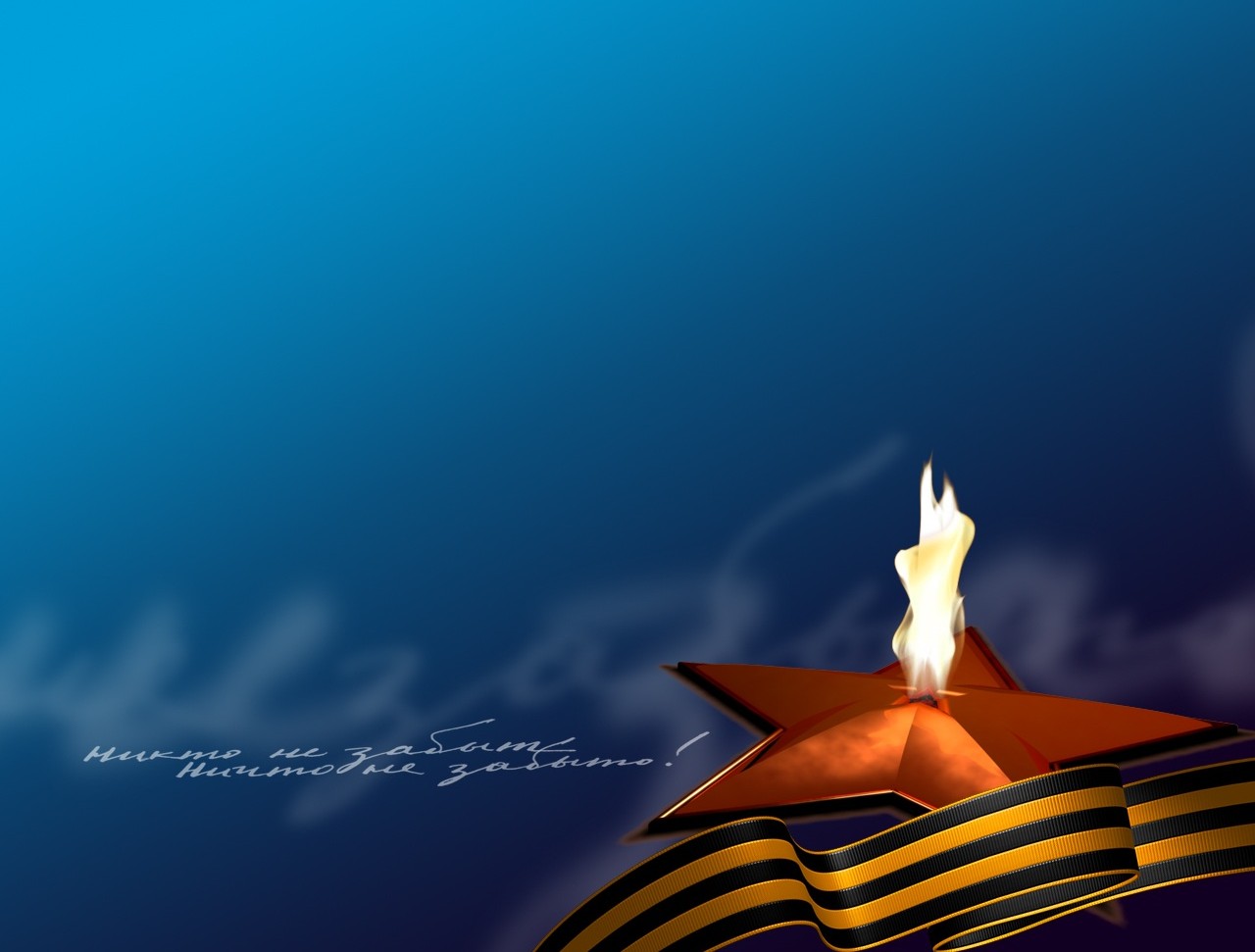 За освобождение г. Орша дивизия получит название - Оршанская
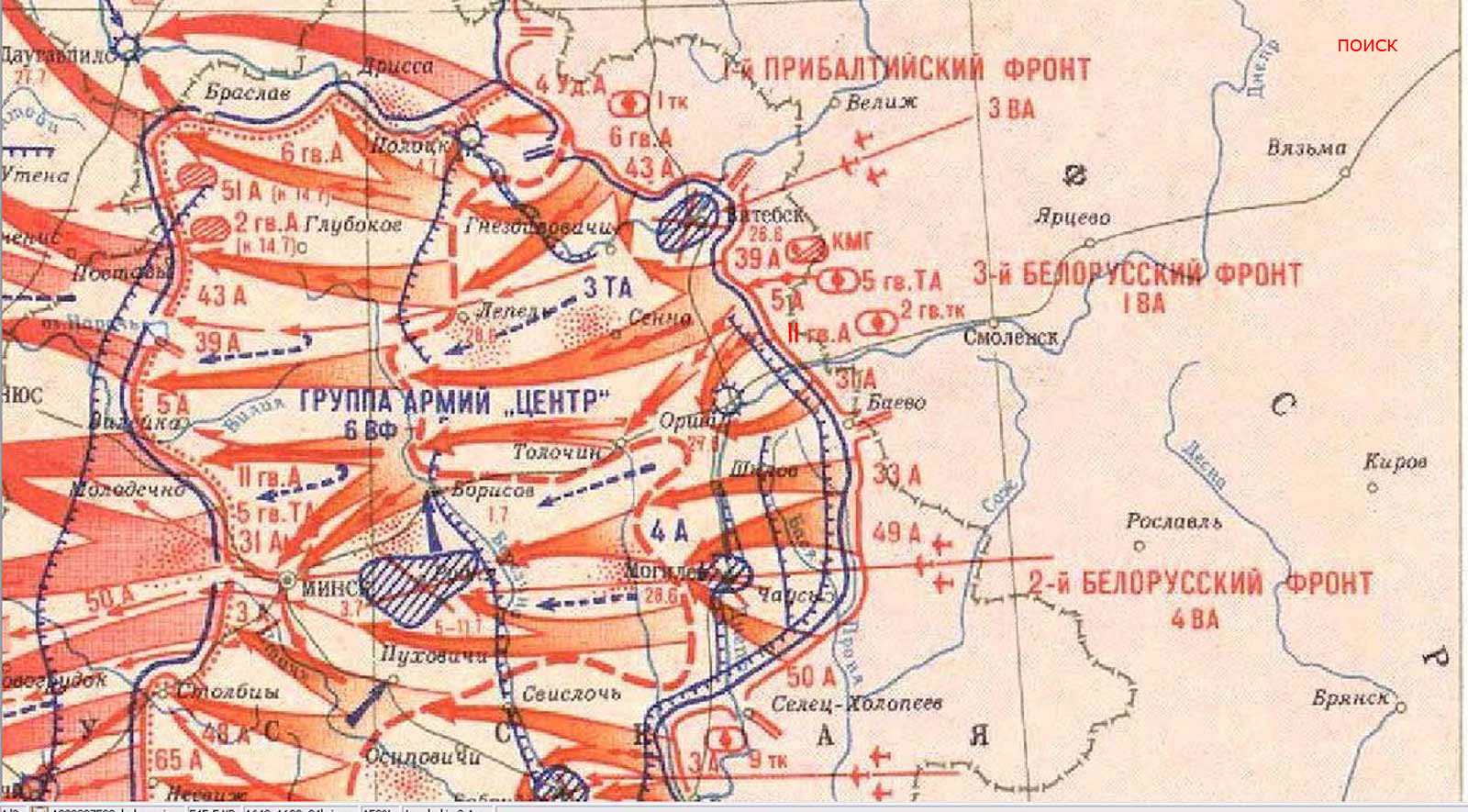 31А – 31 армия в состав которой
входила 352 стрелковая дивизия.
В 1944 году дивизия дойдет до Польши,
а в 1945 и до Германии. 
Но мой дедушка этого так и не узнает…
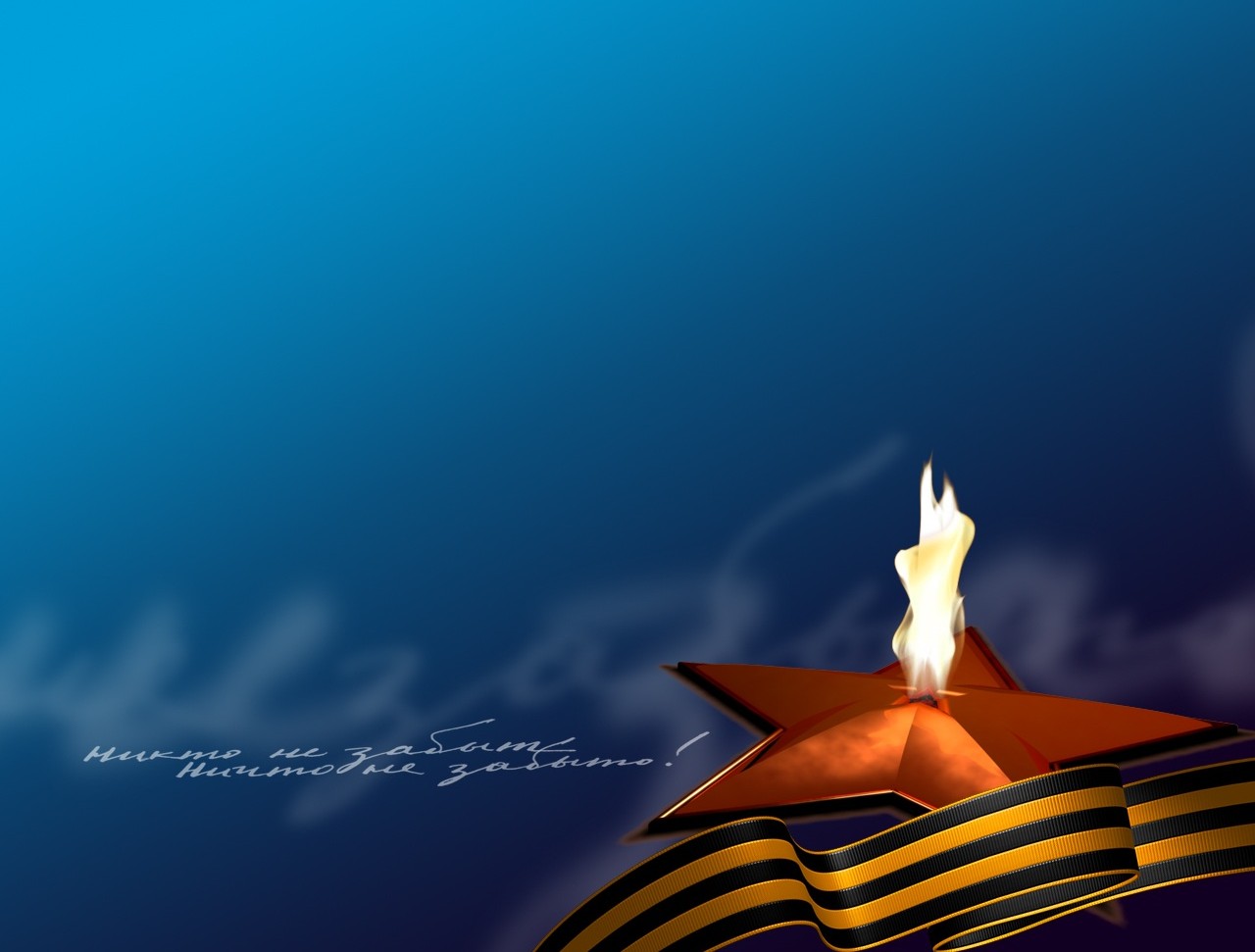 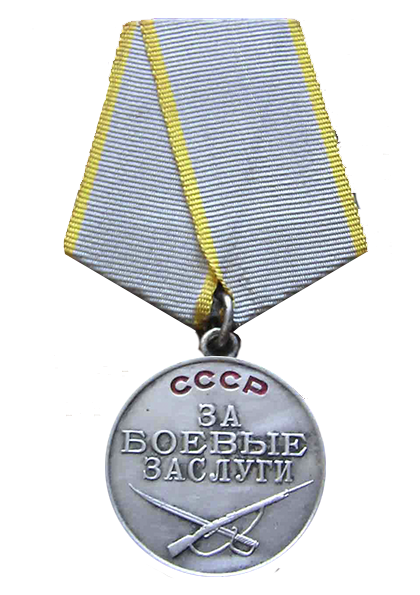 Выписка из приказа о награждении 
медалью  «За боевые заслуги» в боях
при наступлении на деревню Заболотное
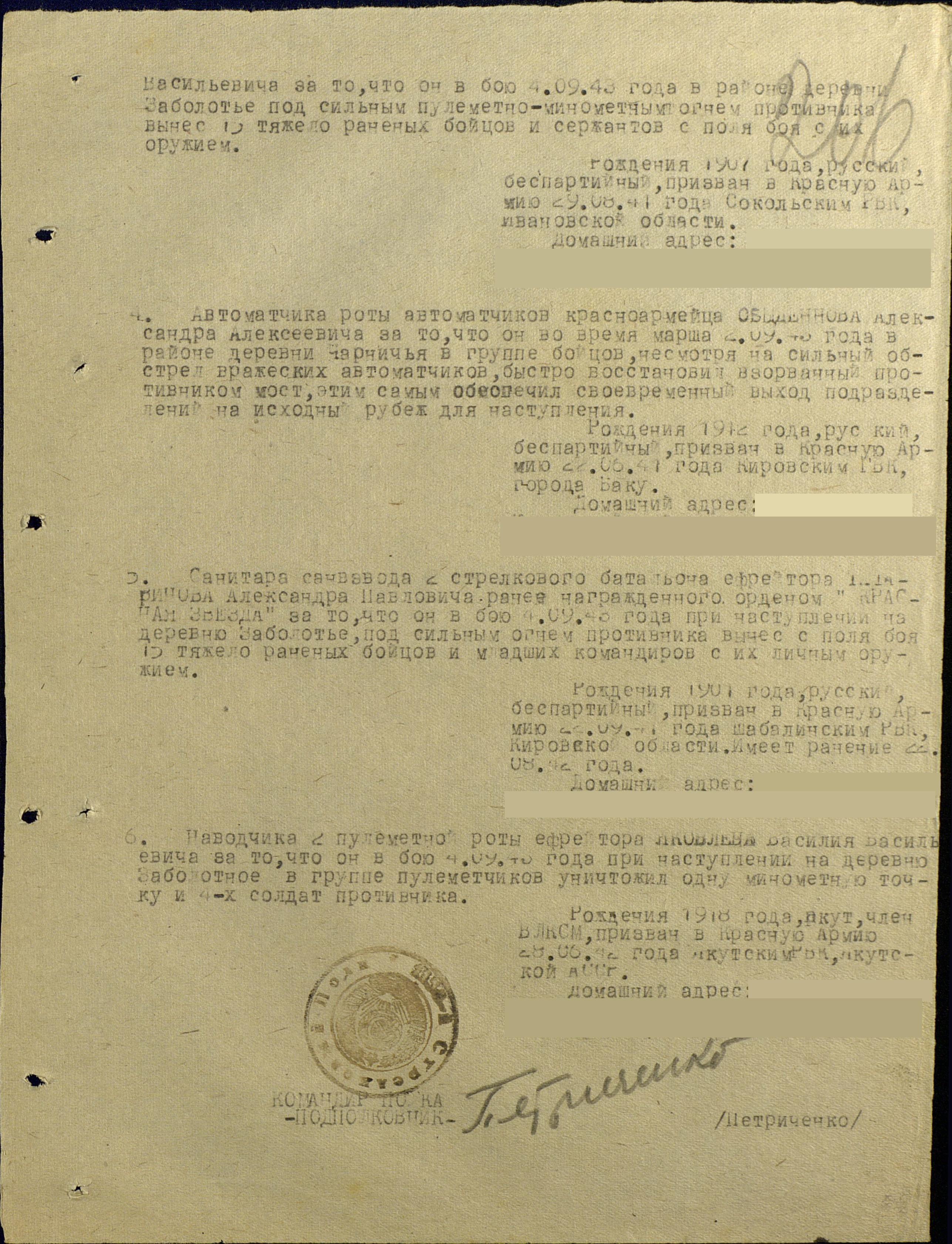 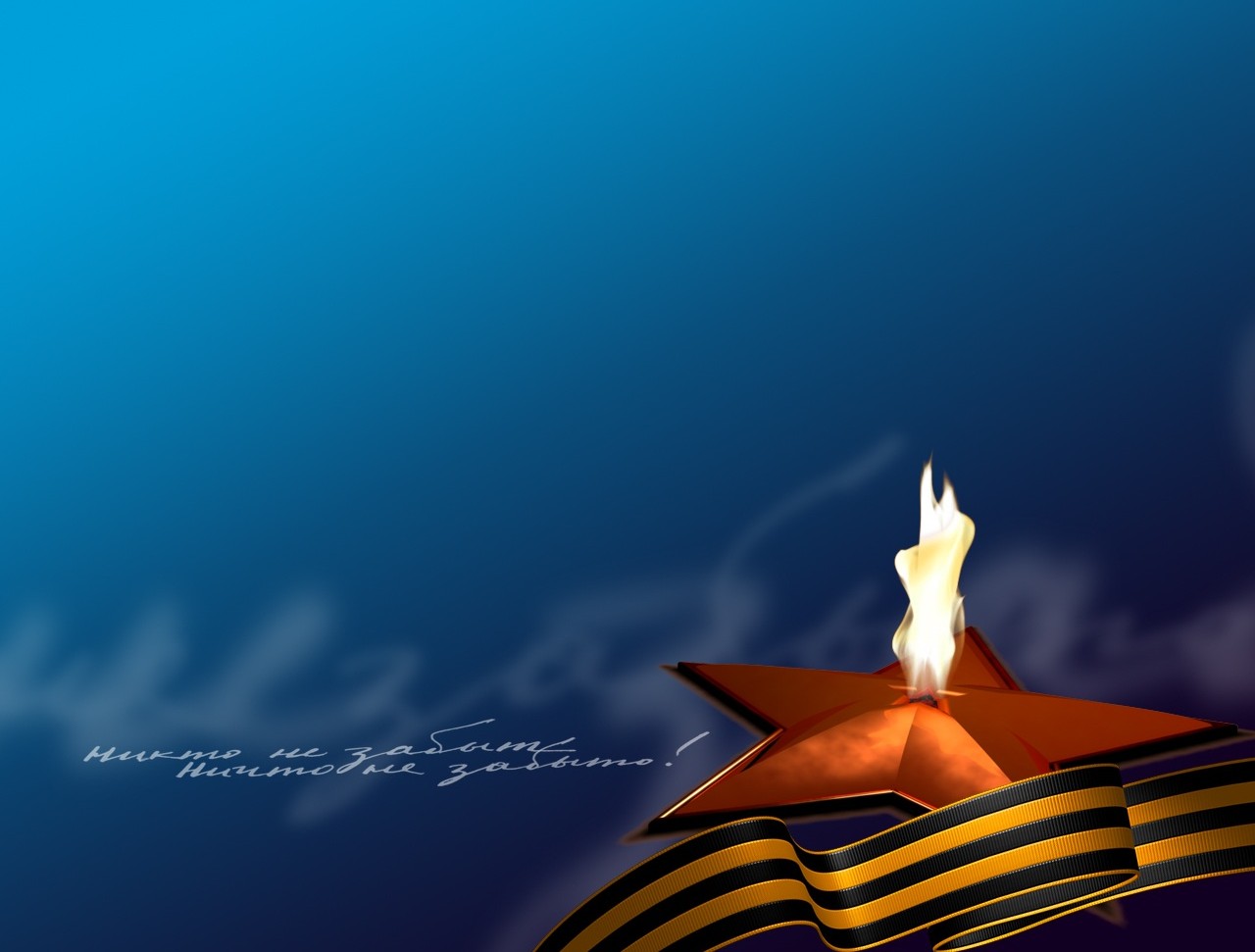 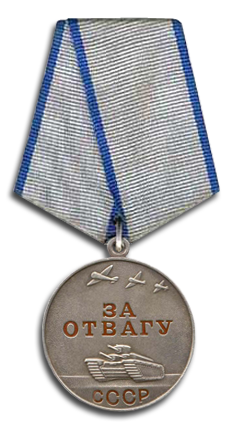 Выписка из приказа о награждении 
медалью  «За отвагу» в боях при 
Форсировании р.Десны и при
Наступлении близ деревни 
Благодатная
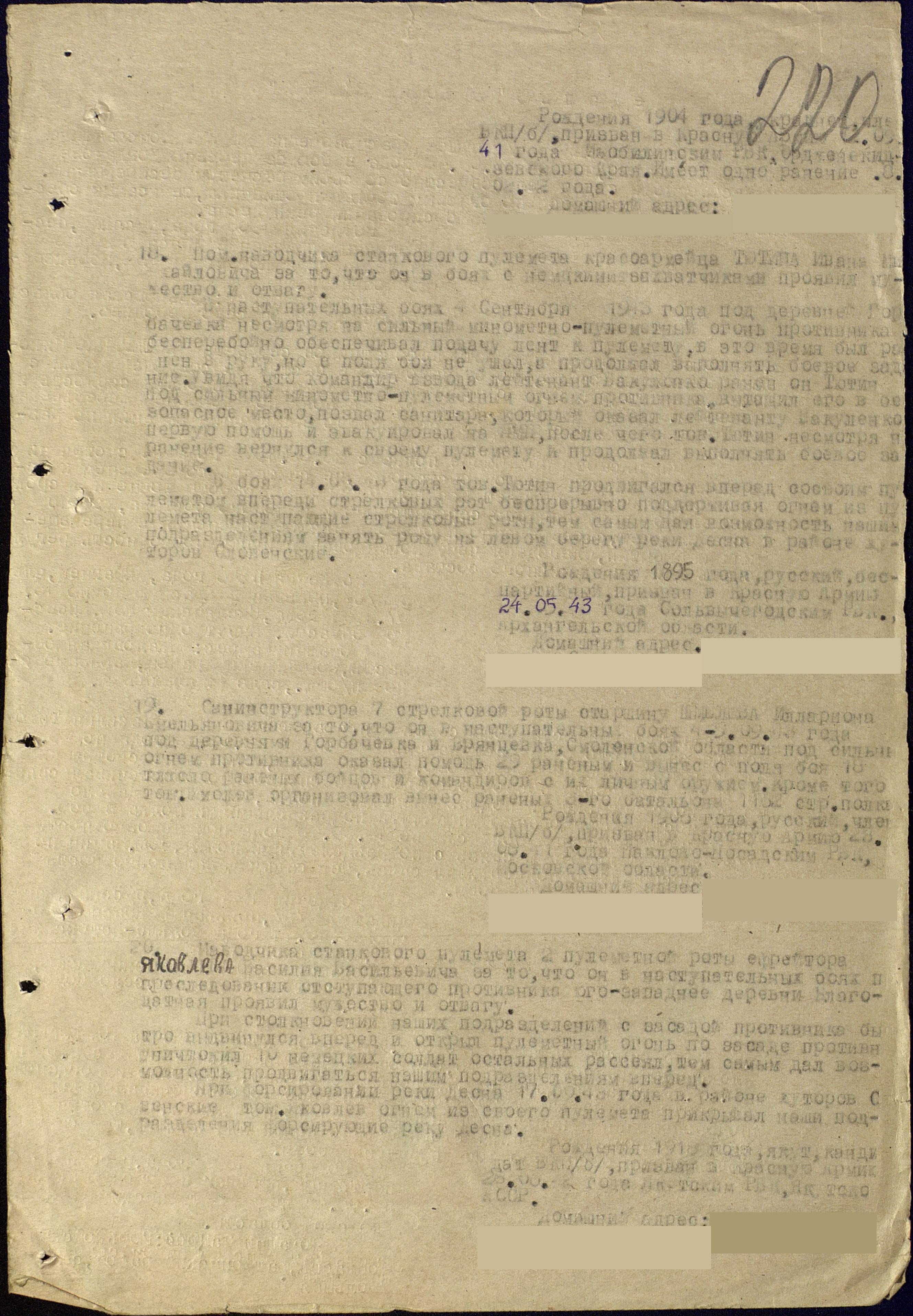 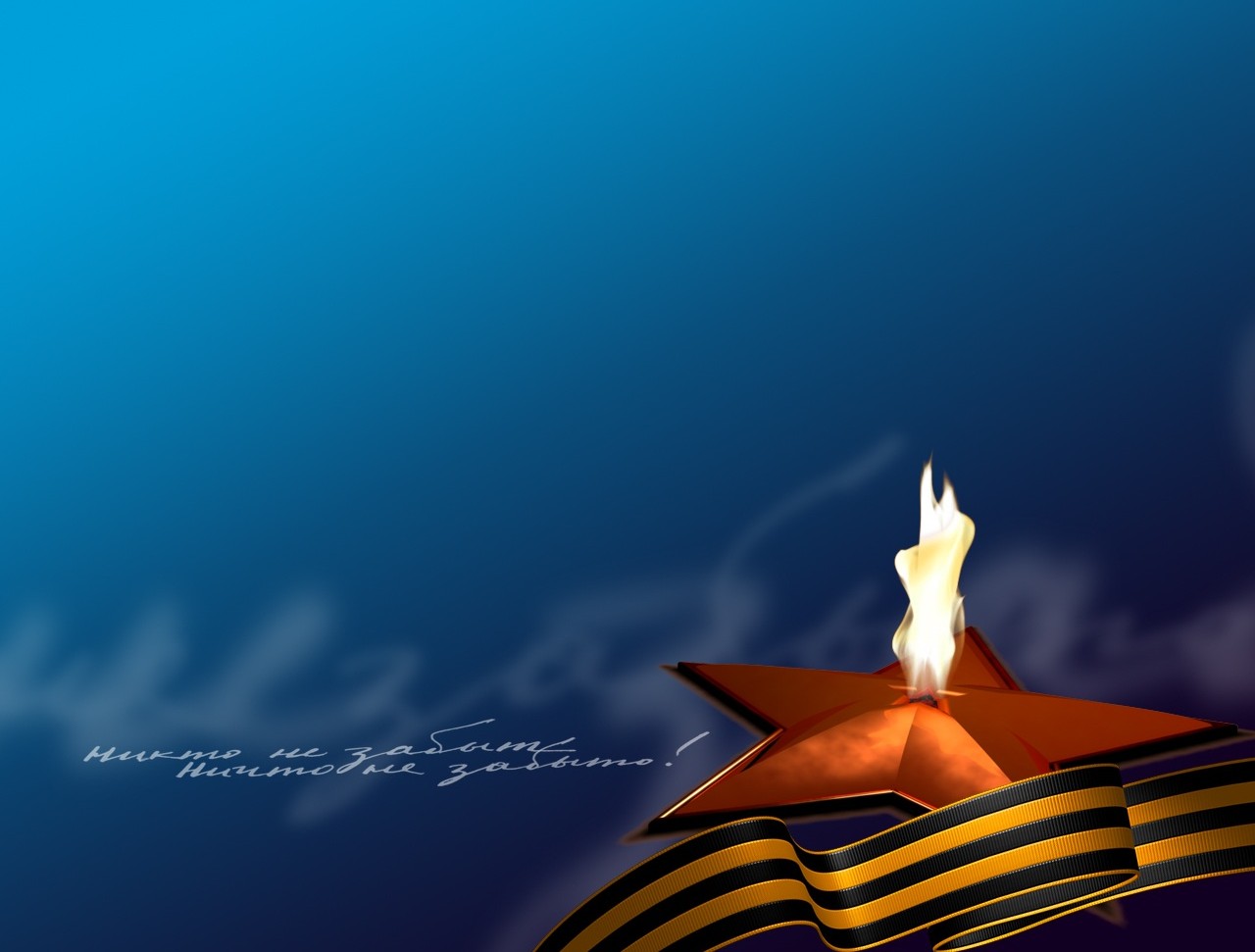 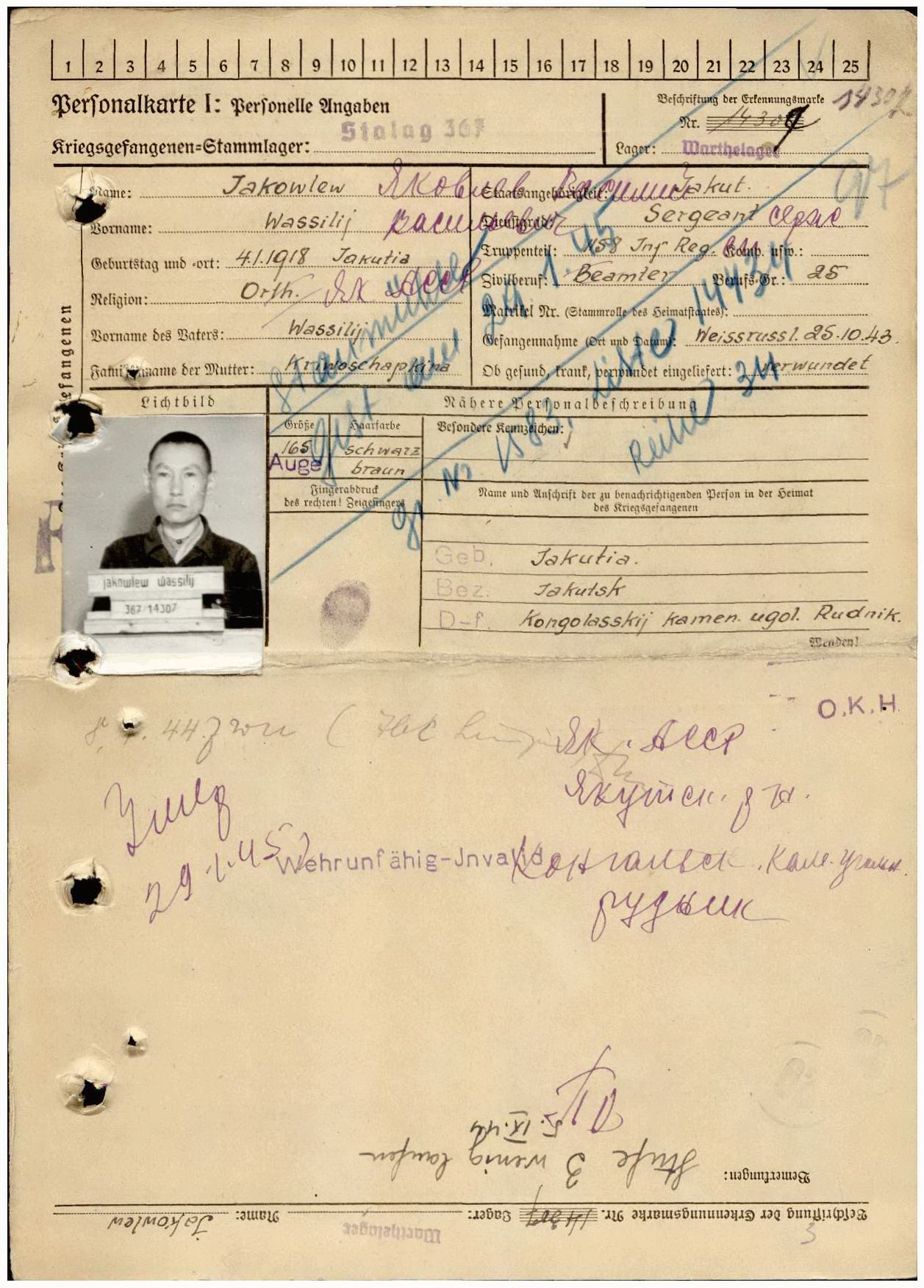 Учетная карточка 
Концентрационного лагеря
«Шталаг-367 Варзелагер».
Польша, 1943 год
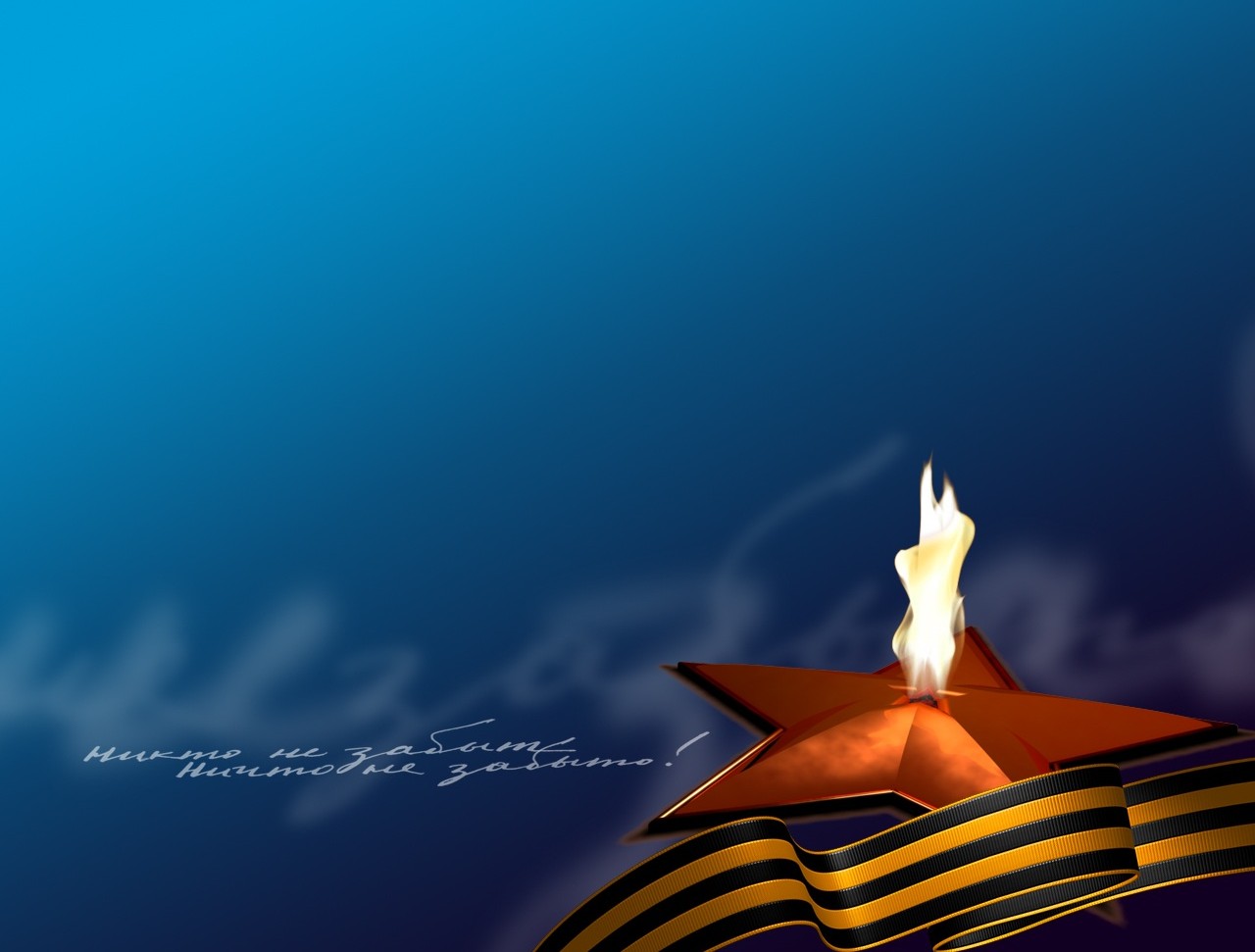 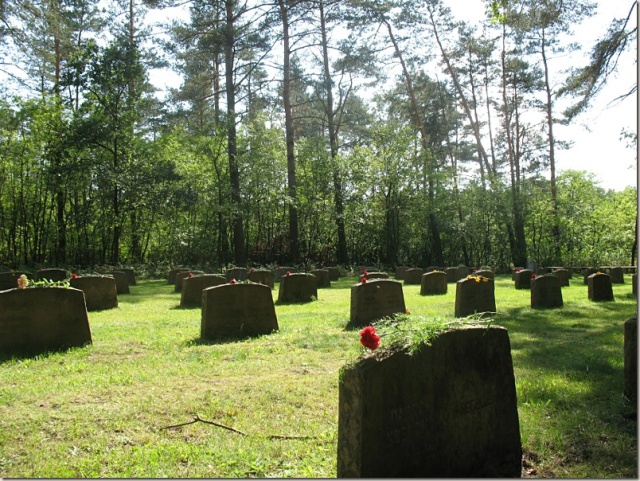 Кладбище русских
военнопленных.
Фореллькруг/Зенне,
Германия.
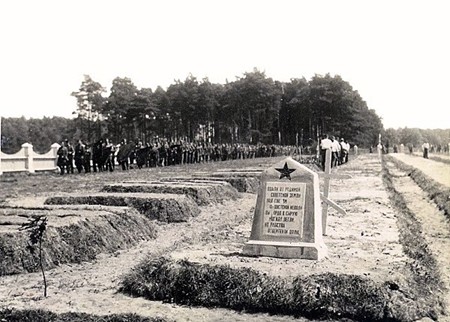 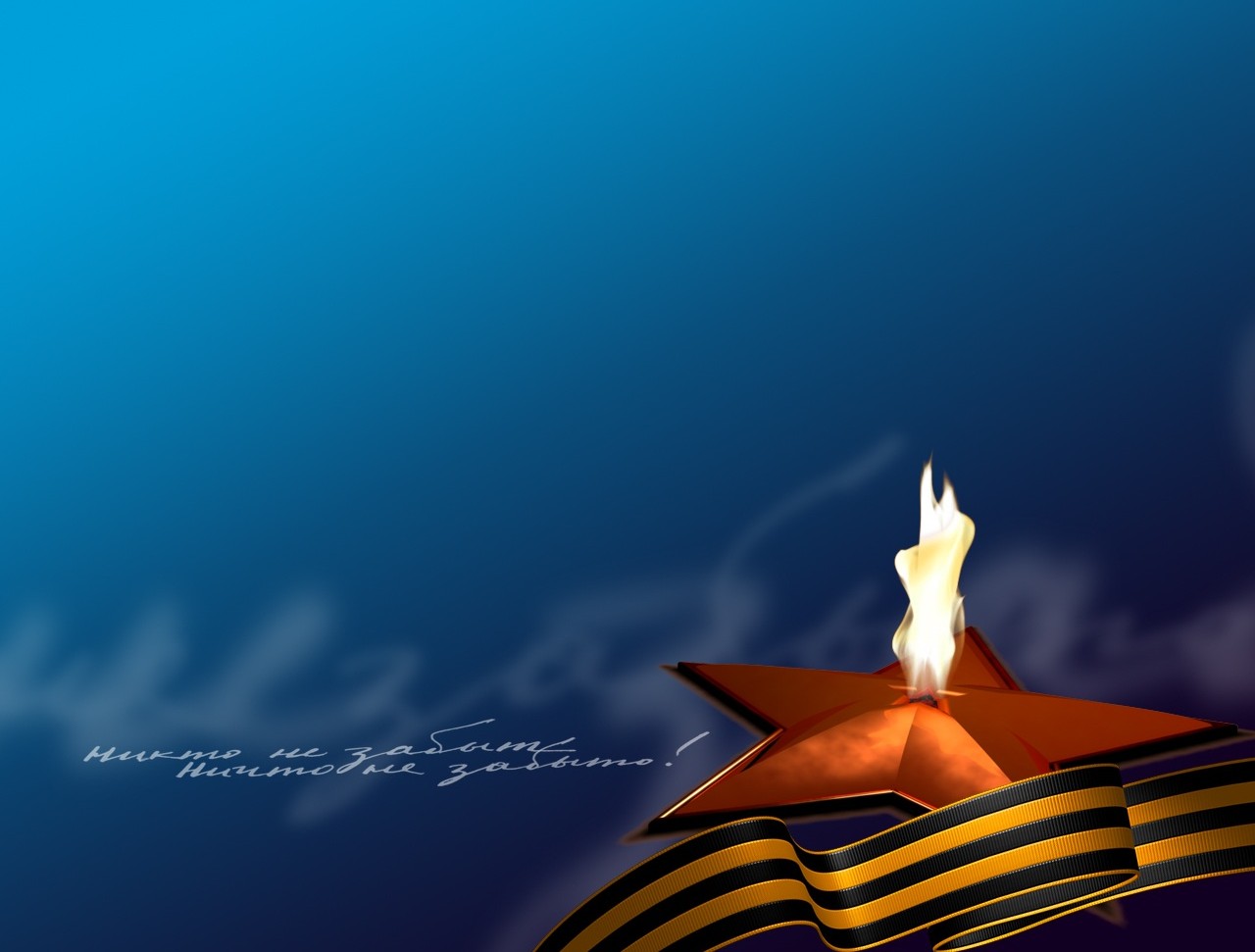 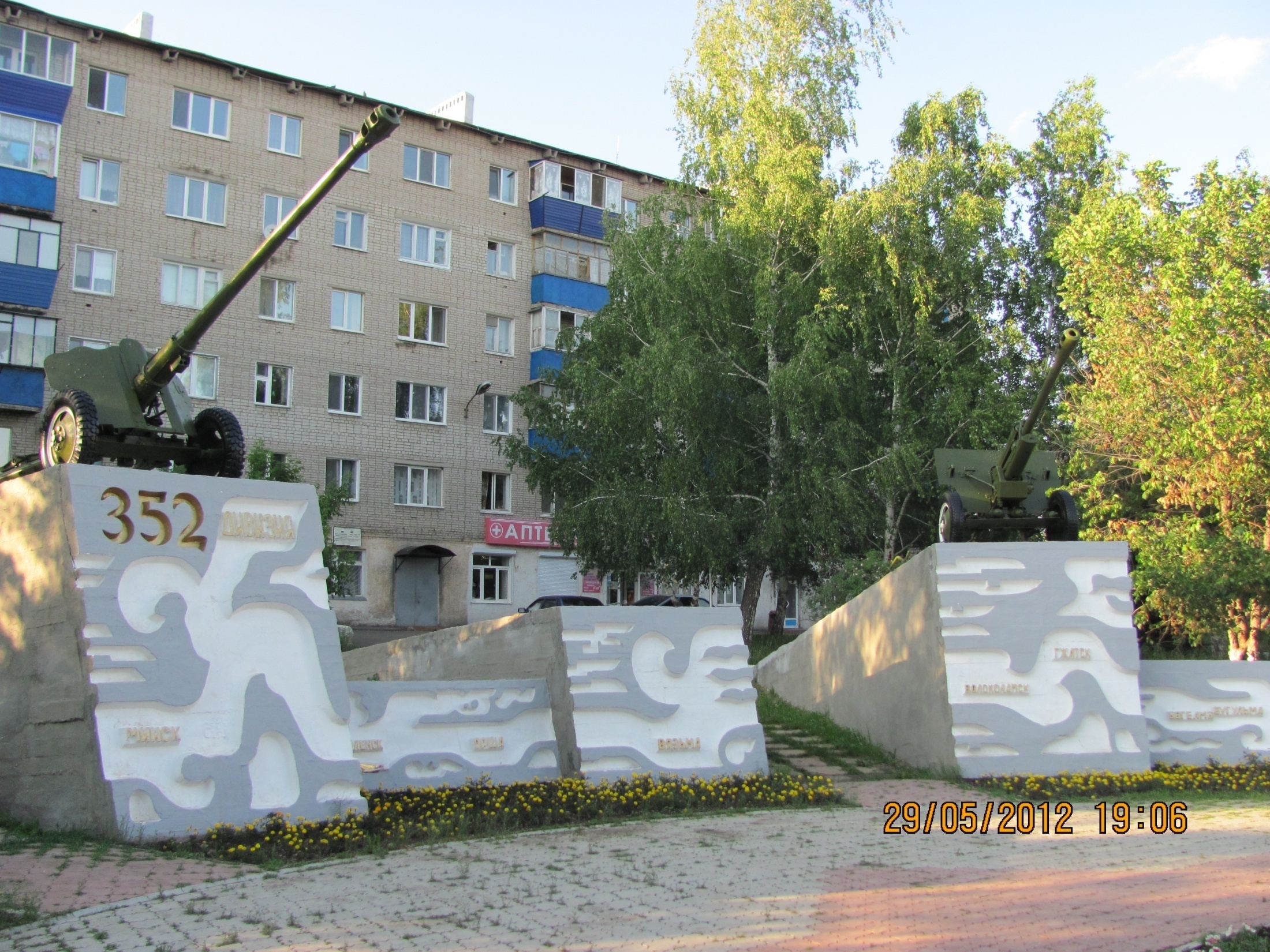 Памятник воинам 352 стрелковой дивизии в г. Бугульма, Татарстан
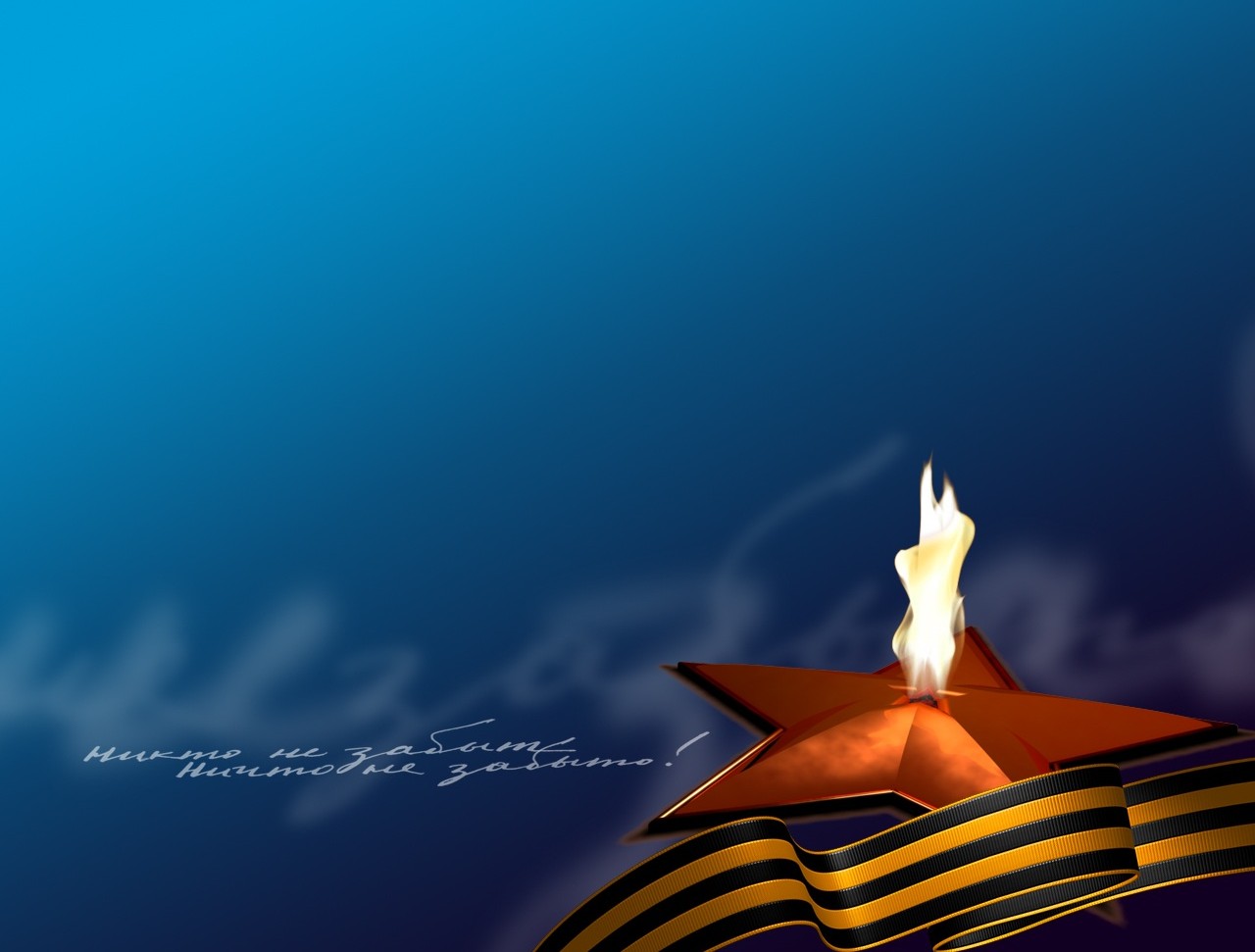 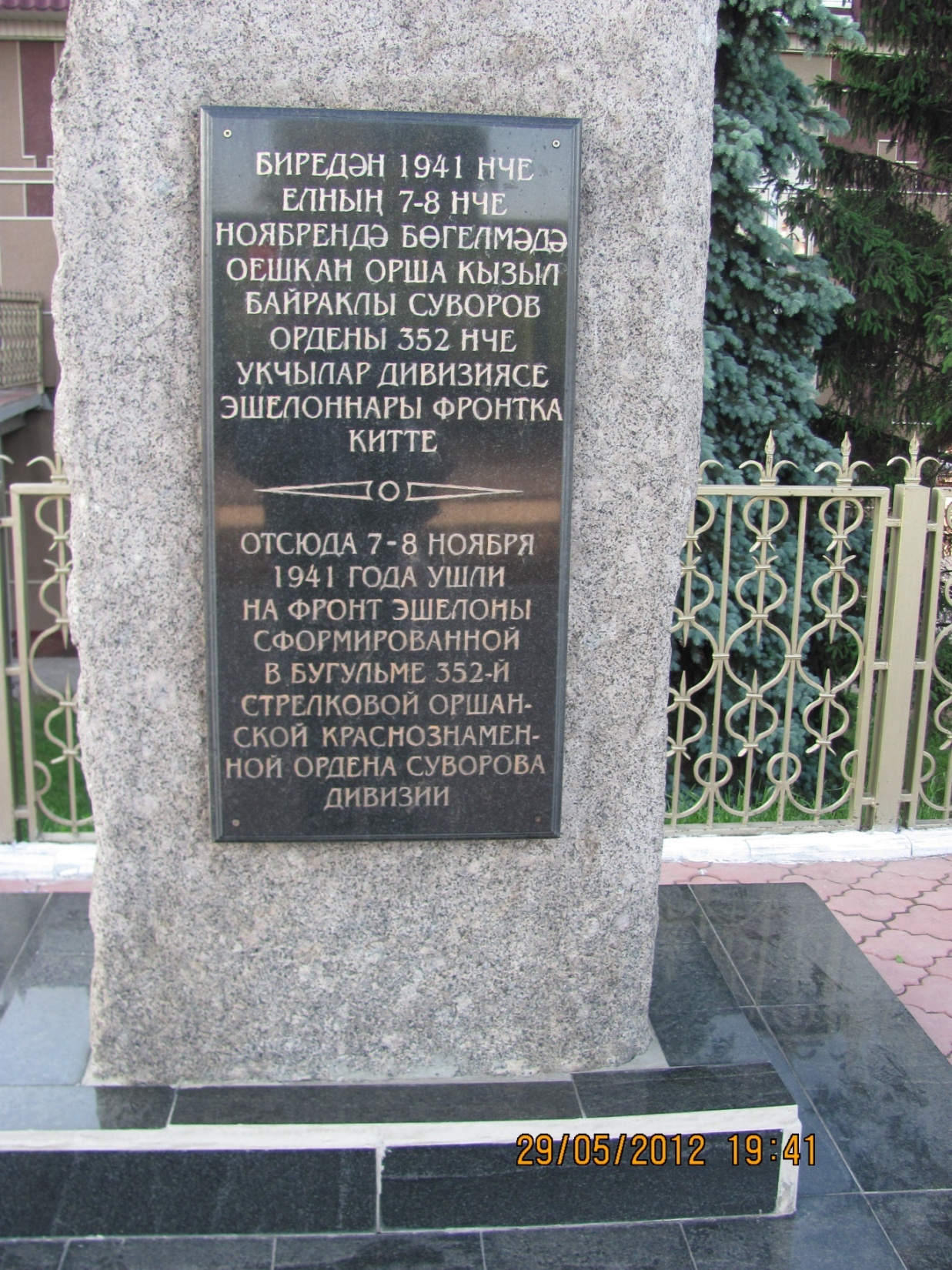 Памятник воинам 352 стрелковой дивизии в г. Бугульма, Татарстан
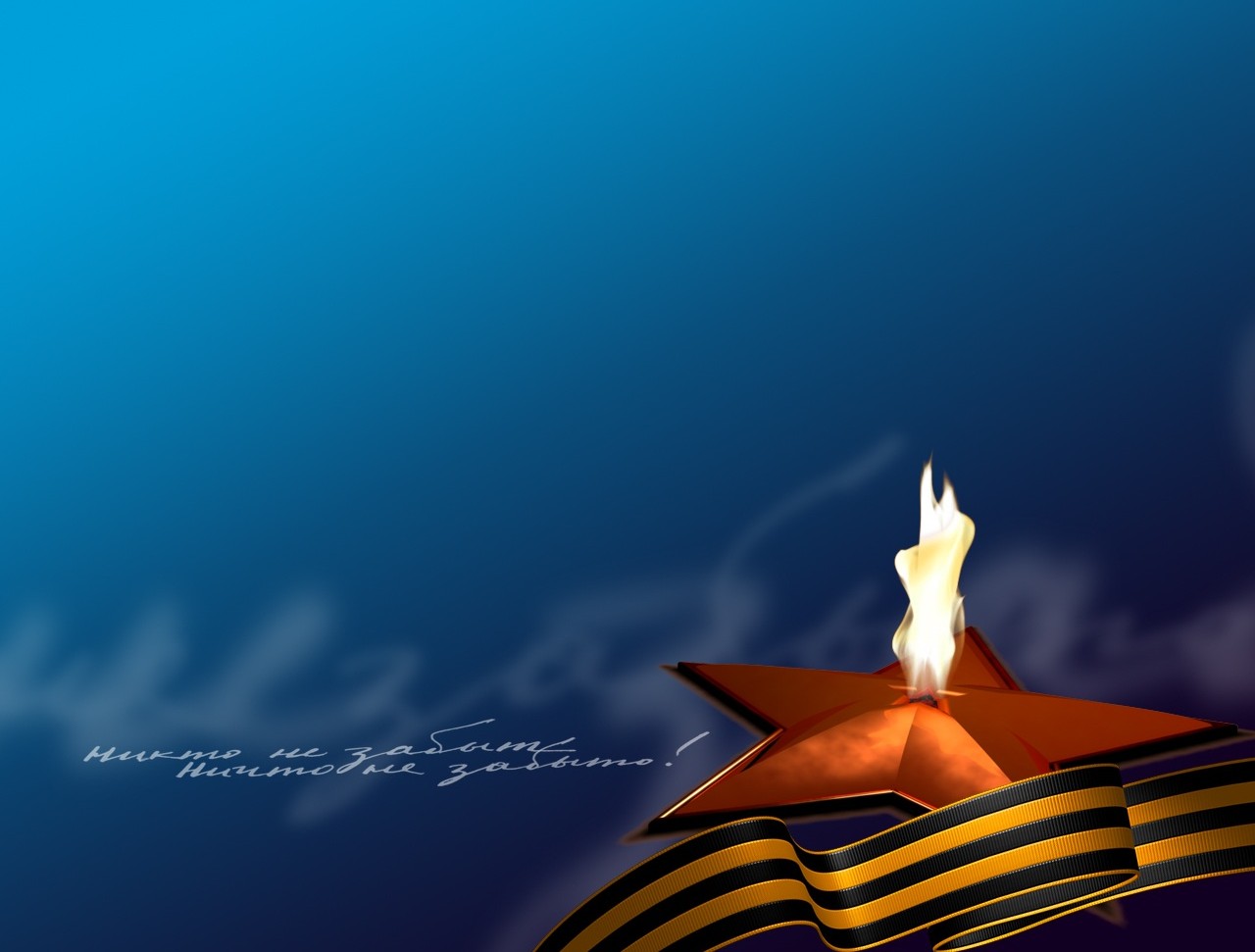 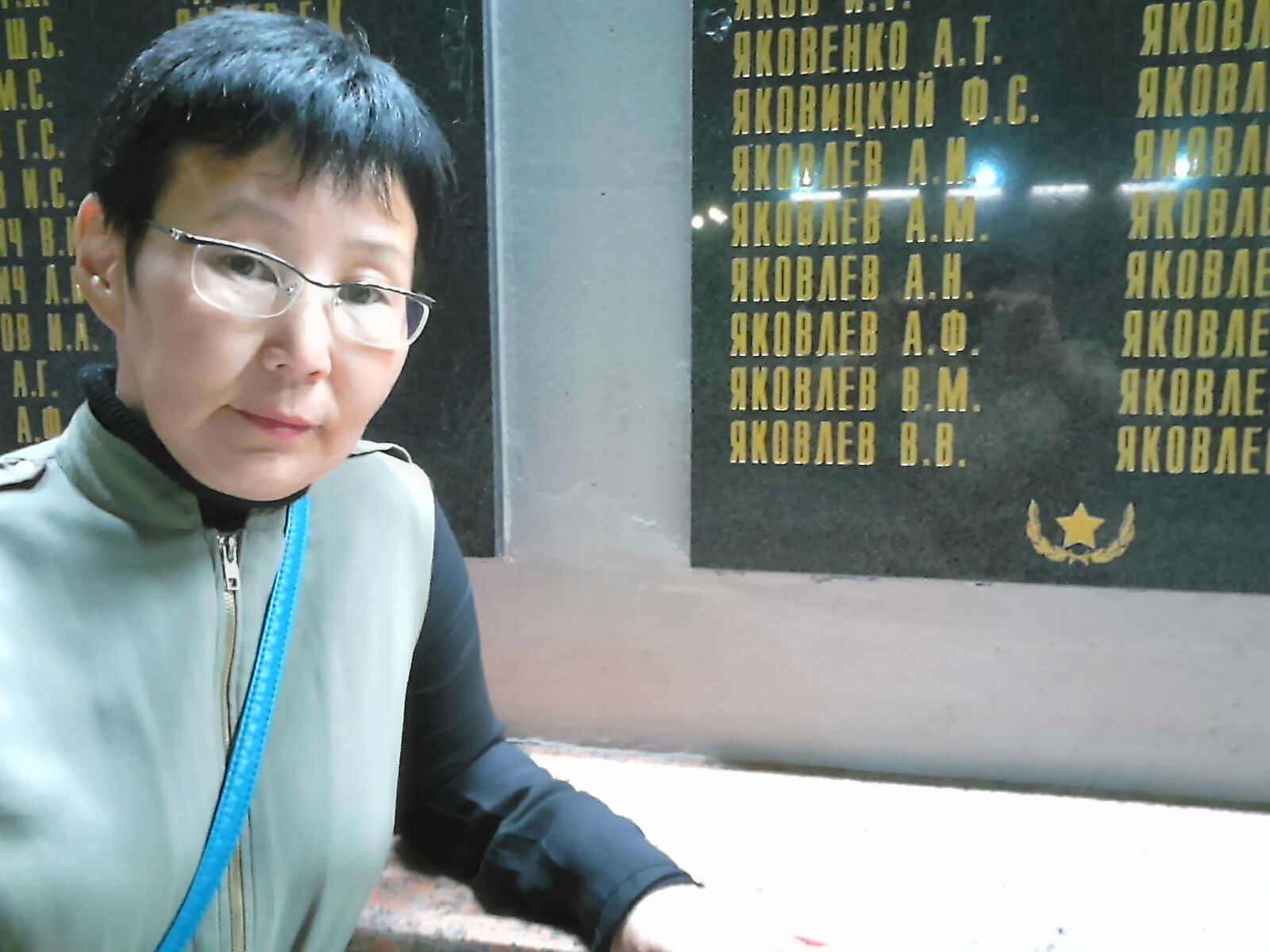 В 2015 году  в 202 микрорайоне г. Якутска  открылся мемориал якутянам – участникам ВОВ
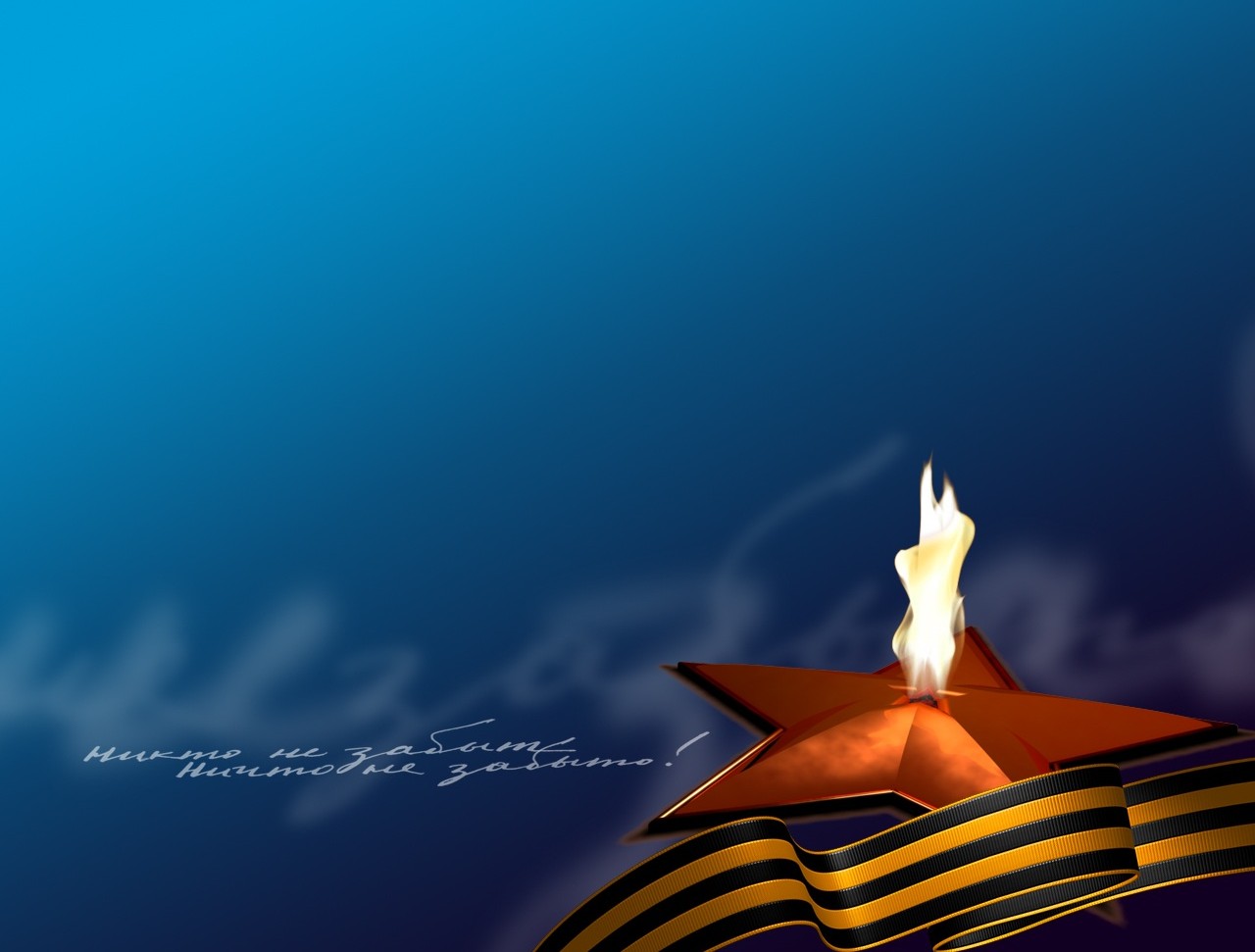 Вечная память воинам, павшим в боях
За Родину. Вечная память нашему дедушке.